Cavia’s: ”goed gebekt”?
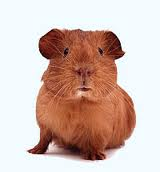 Welke zorg heeft een
cavia nodig voor een
optimaal gebit.
T. Tack, M. Baan     AOC de Groene Welle
Het gebit van de cavia
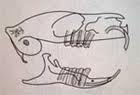 T. Tack, M. Baan     AOC de Groene Welle
Normale snijtanden en kiezen
T. Tack, M. Baan     AOC de Groene Welle
[Speaker Notes: Beitelvormig]
Wist je dat:
Tanden en kiezen hun hele leven doorgroeien.

Groei en slijtage in evenwicht moeten zijn.

Ondersnijtanden langer zijn dan bovensnijtanden.

De kauwbeweging propeolineaal heet.
	(=voorachterwaarts en linksrechts)
T. Tack, M. Baan     AOC de Groene Welle
Hoe blijft het gebit op peil?
Voeding

Speciaal caviavoer: afwegen 

Vezels: in hooi!

Vitamine C:  in voer,plus 50 mg per dag extra.
T. Tack, M. Baan     AOC de Groene Welle
Waarom extra vitamine C
Cavia kan geen vitamine C aanmaken of opslaan.

Bij cavia Vitamine C snel afgebroken.

Dagelijkse behoefte neemt toe bij stress, dracht en ziekte ( min. 30mg/kg/dag)

In voer gaat Vit C gehalte snel achteruit
T. Tack, M. Baan     AOC de Groene Welle
Oorzaken afwijkend gebit
VITAMINE C GEBREK!

Pijnlijke gewrichten, o.a. kaakgewricht.

Niet meer willen eten.
Kaakspieren verslappen.
Afwijkende slijtage kiezen.
Brugvorming voorste premolaren over de tong.
T. Tack, M. Baan     AOC de Groene Welle
Malocclusies cavia
1. Afwijkende slijtage snijtanden
2. Haken/punten op de kiezen
3. Brugvorming premolaren
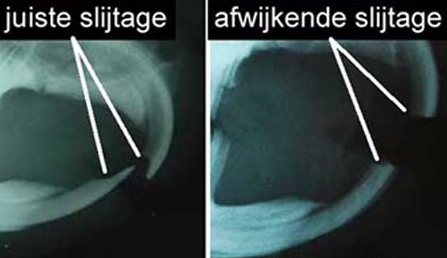 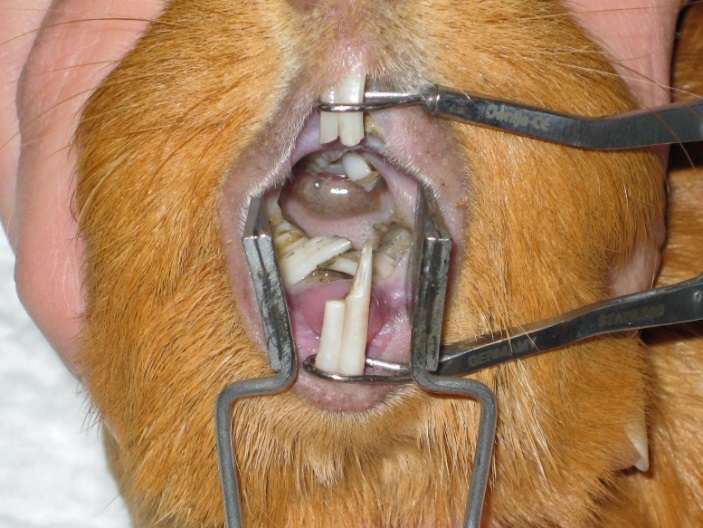 Brugvorming pre-molaren
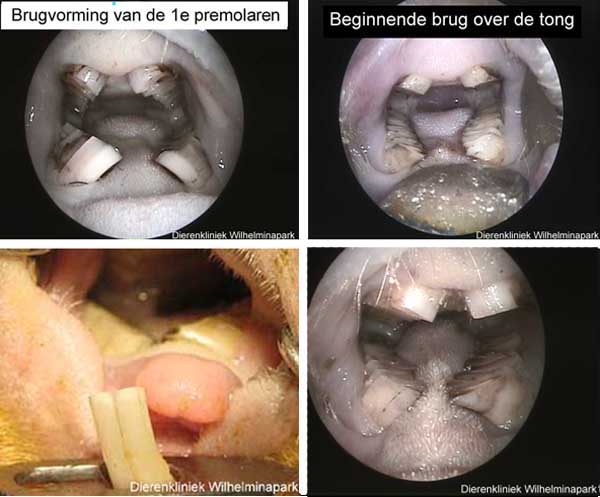 T. Tack, M. Baan     AOC de Groene Welle
Oorzaken afwijkend gebit
te weinig vitamine C 

verkeerde voeding

vreemd voorwerp zoals een stuk hout in de mond

trauma / een ongeluk 

door een beksperder te gebruiken zonder verdoving
T. Tack, M. Baan     AOC de Groene Welle
Symptomen bij gebitsproblemen
wel willen eten maar niet kunnen eten: de cavia komt wel naar de etensbak maar gaat  niet eten
algeheel ziek zijn 
slechte vacht
tandenknarsen: kan een pijnuiting zijn
maagdarmstoornissen zoals diarree of juist een stille darm
vermageren 
speekselen
T. Tack, M. Baan     AOC de Groene Welle
Gebitsproblemen
Meestal problemen aan de kiezen
Als slijtage aan de snijtanden afwijkend is: 		                 signaal!
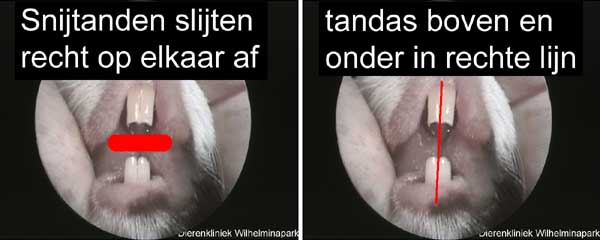 T. Tack, M. Baan     AOC de Groene Welle
Afwijkingen aan snijtanden
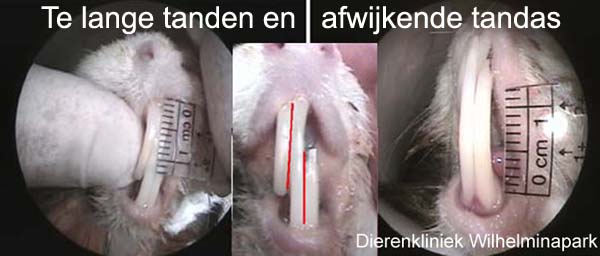 T. Tack, M. Baan     AOC de Groene Welle
Afwijkingen aan kiezen
T. Tack, M. Baan     AOC de Groene Welle
Afwijkingen aan kiezen
T. Tack, M. Baan     AOC de Groene Welle
Plan van aanpak
Bekinspectie zonder narcose: alleen zo!
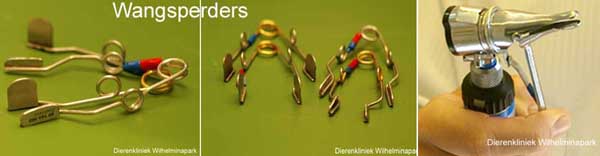 T. Tack, M. Baan     AOC de Groene Welle
Plan van aanpak
Bekinspectie onder narcose
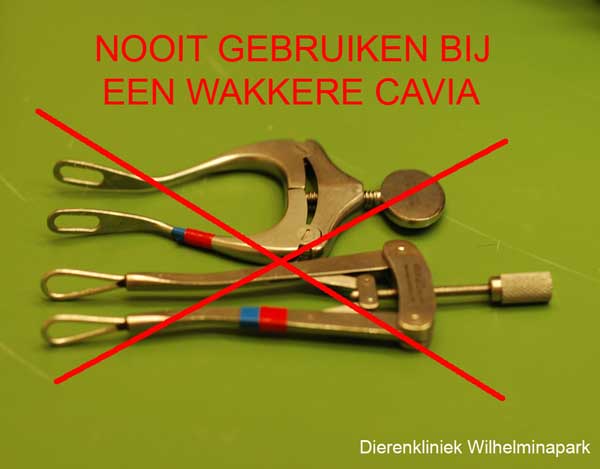 T. Tack, M. Baan     AOC de Groene Welle
Plan van aanpak
Eerst spoelen!
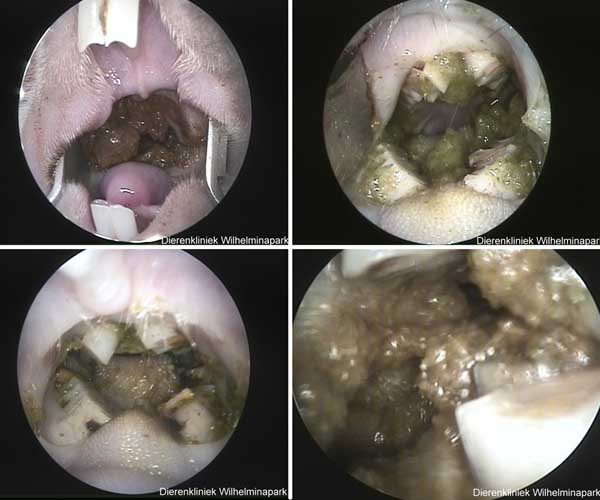 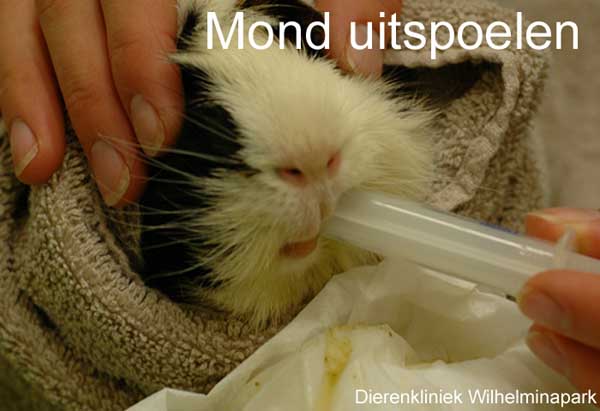 T. Tack, M. Baan     AOC de Groene Welle
Plan van aanpak
Tanden en kiezen bijslijpen.
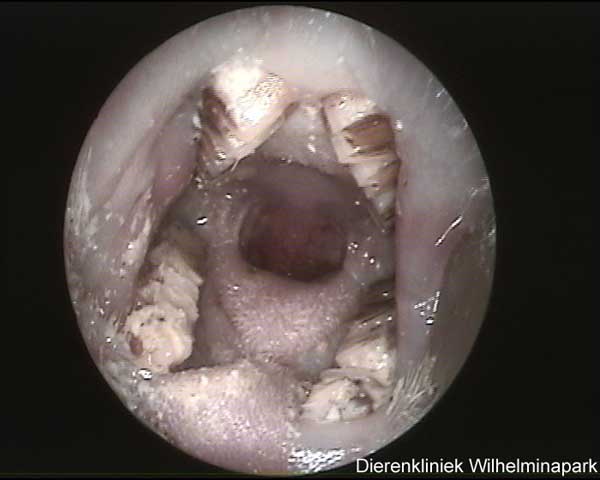 T. Tack, M. Baan     AOC de Groene Welle
Nazorg: recovery
Trix Tack     AOC de Groene Welle
Nazorg: recovery
T. Tack, M. Baan     AOC de Groene Welle
Nazorg: recovery
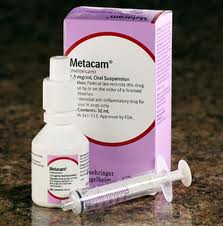 evt. ook
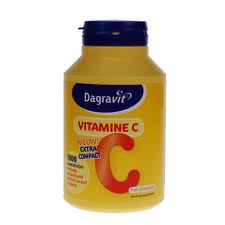 plus
T. Tack, M. Baan     AOC de Groene Welle
Dwangvoederen bij cavia’s.
Dwangvoederen bij cavia’s.
T. Tack, M. Baan     AOC de Groene Welle
Dwangvoederen bij cavia’s
Dwangvoeder moet vloeibaar zijn
Bijv. Critical care





(evt. babyvoeding groentepotje, dus zonder vlees/aardappelen)
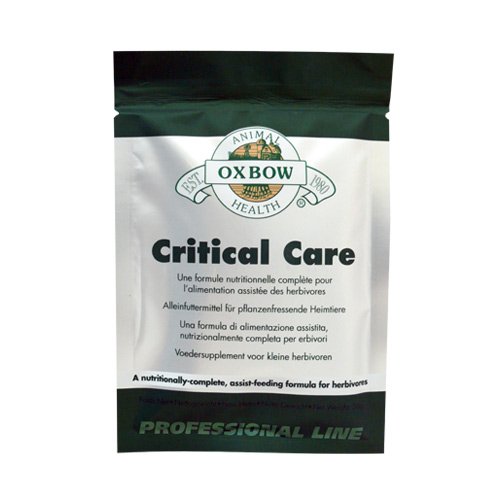 T. Tack, M. Baan     AOC de Groene Welle
Dwangvoederen bij cavia’s
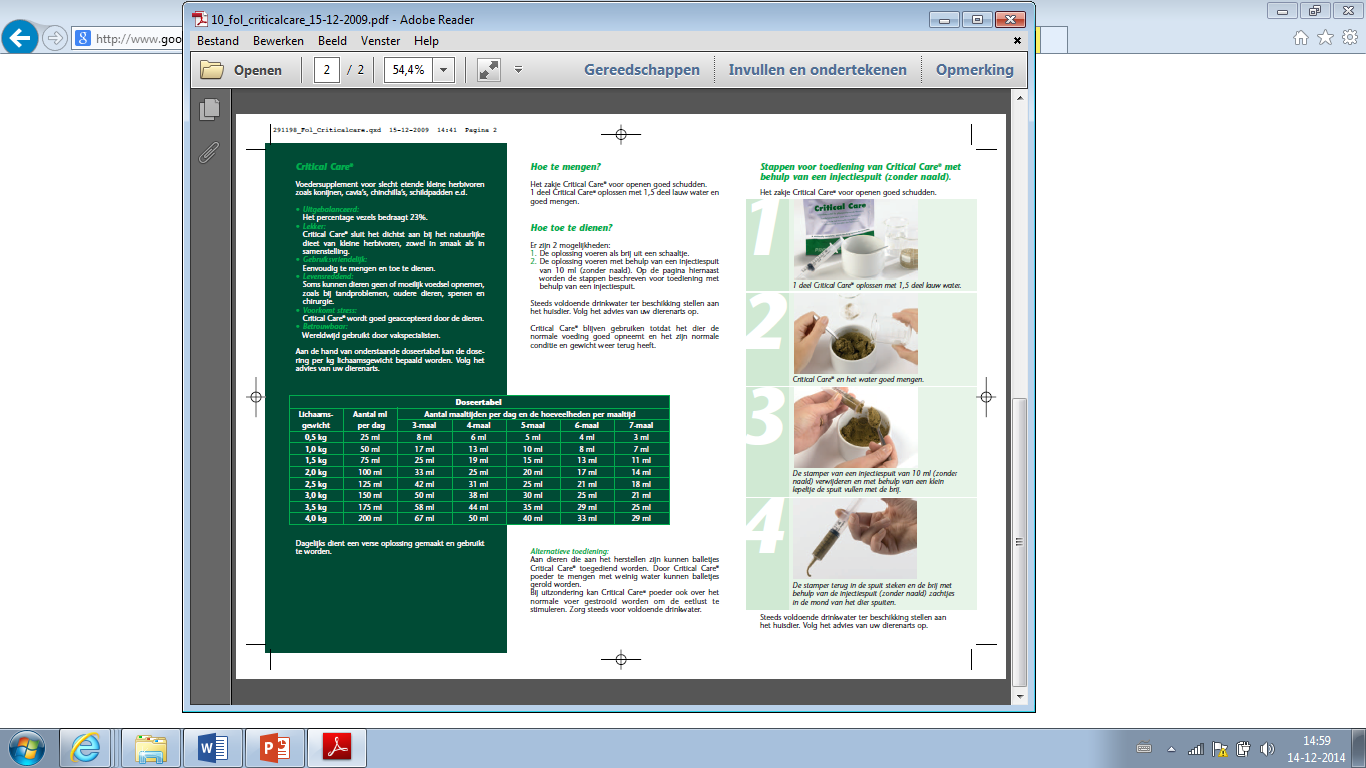 T. Tack, M. Baan     AOC de Groene Welle
Bedankt voor jullie aandacht!
T. Tack, M. Baan     AOC de Groene Welle